Навчально-виховний комплекс “Загальноосвітня школа І-ІІІ ступенів №1-гімназія”  м.Копичинці
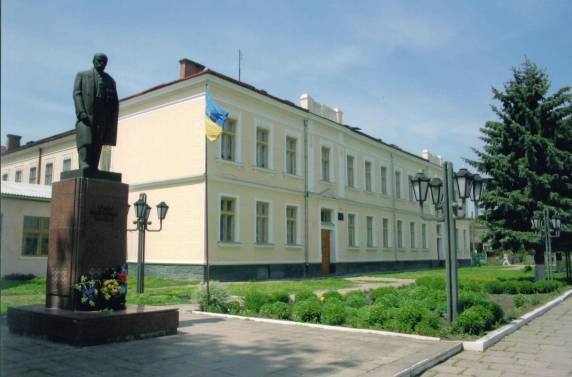 Пиріжок Оксана Любомирівна
Вчитель
початкових класів
Спеціаліст вищої
кваліфікаційної категорії
Старший вчитель

Моє педагогічне кредо: «Любити дитину такою, якою вона є»
Проблема, над якою працюю:“Робота з обдарованими дітьми”
Я прагну досягти в житті простого дива. Хай будуть терна на путі, Хай буде злива невдач, поразок і падінь... Але, на щастя, серед прийдешніх поколінь  у моїй власті плекати і віру, і тепло,і вчить любити. Я прагну сіяти добро й талант творити.
Я щоранку заходжу в клас. На дитячих обличчях – усміх.  Це – натхнення моє, мій успіх.
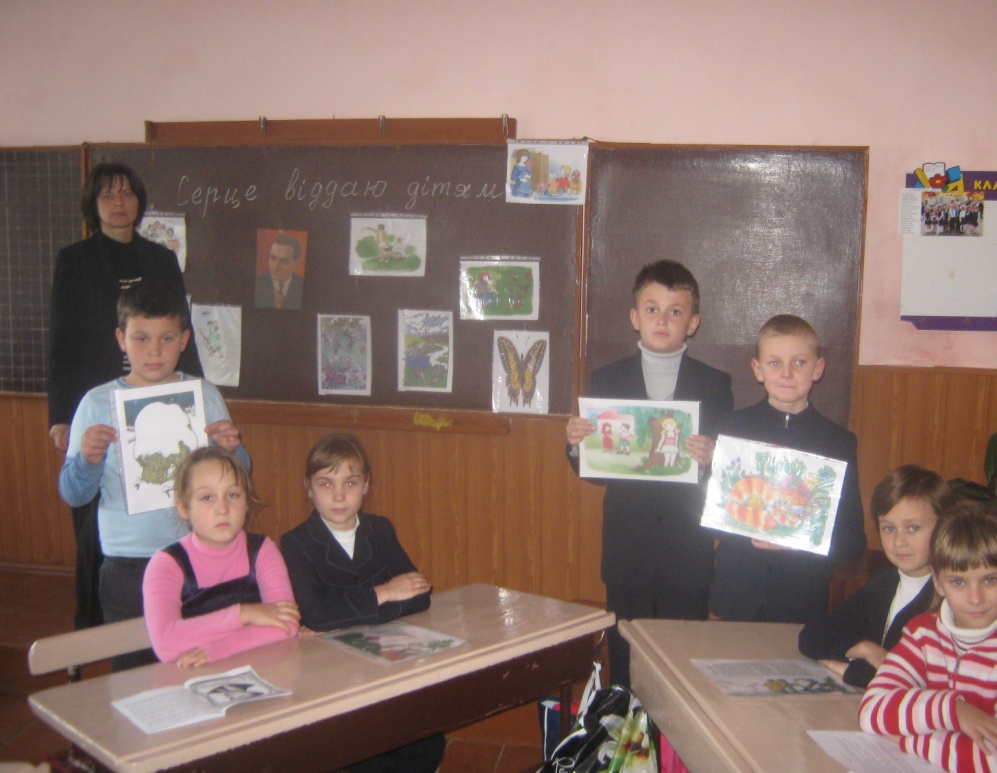 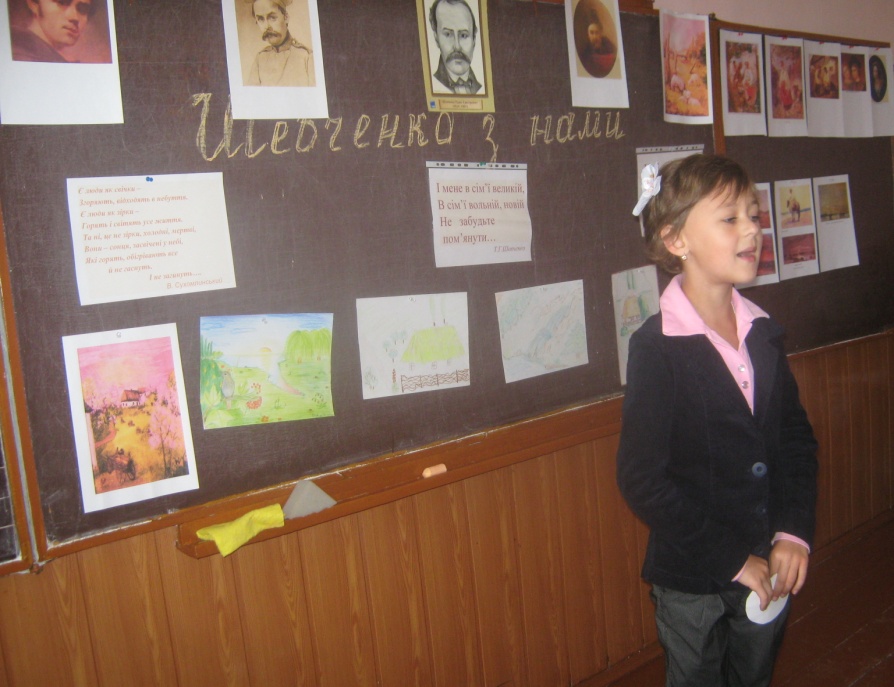 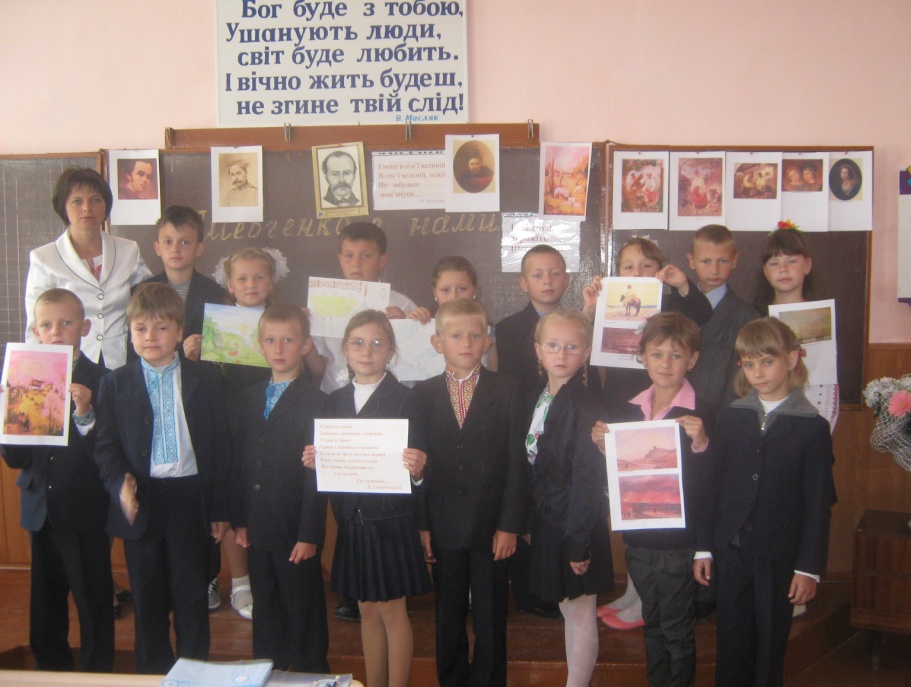 Рольові ігри
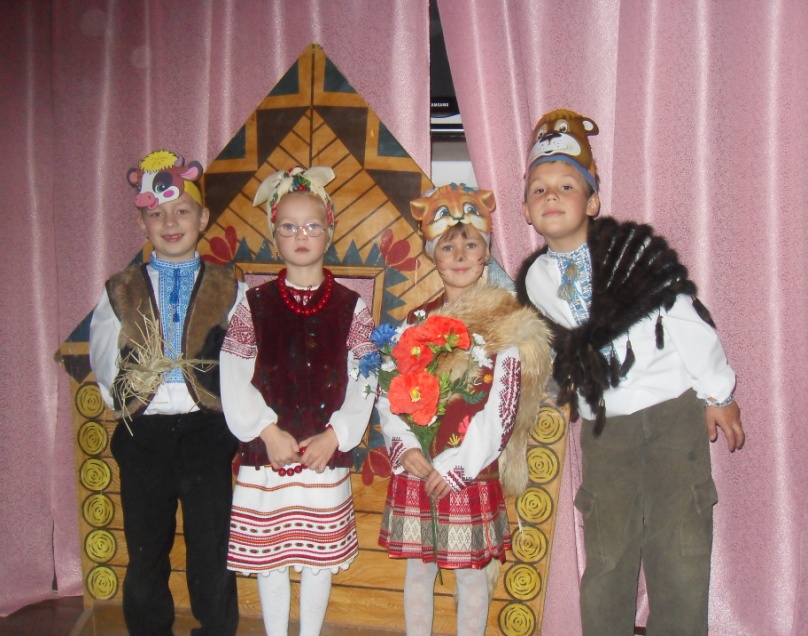 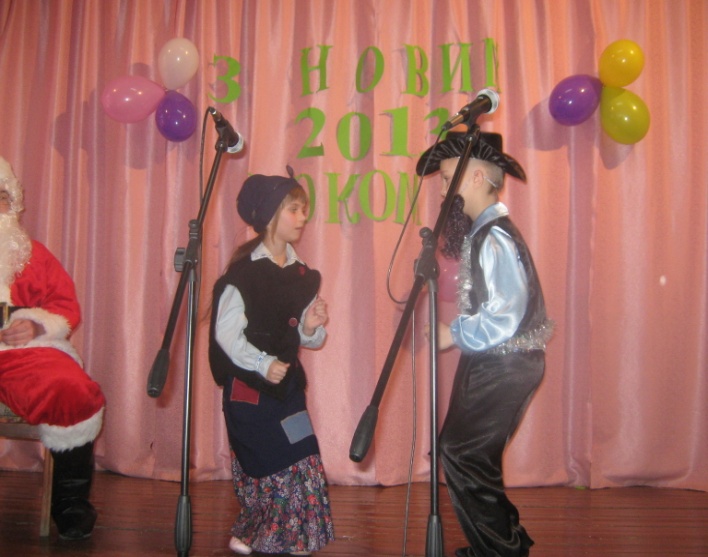 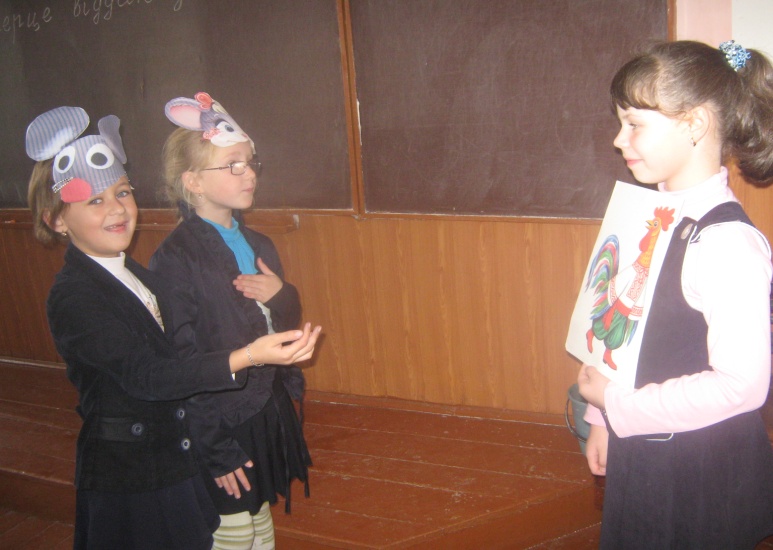 Робота в парах та групах
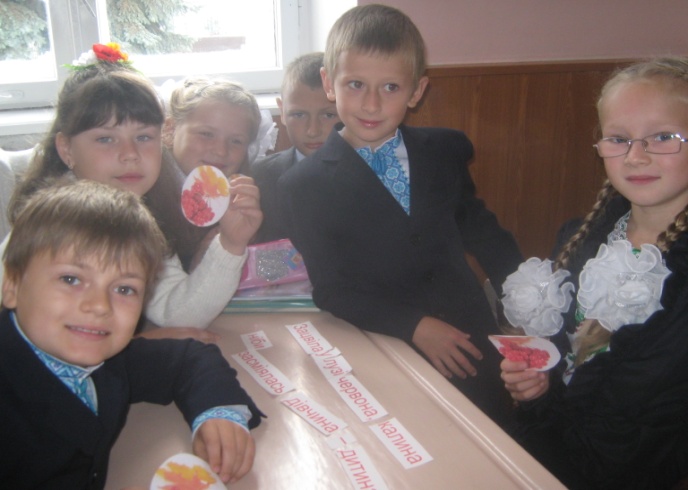 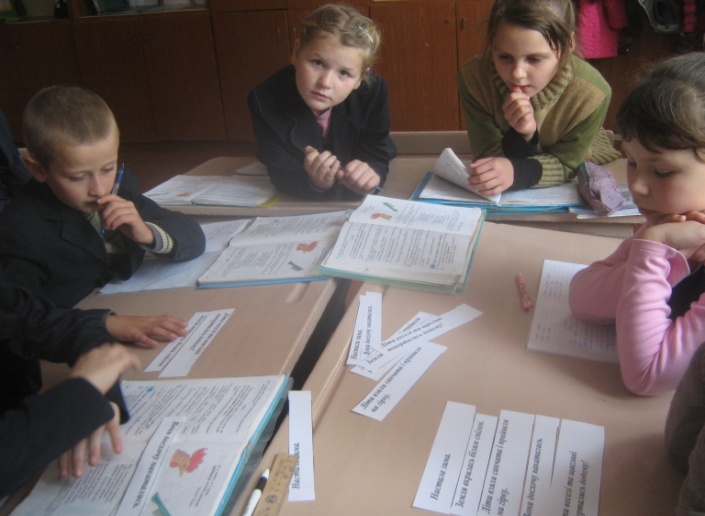 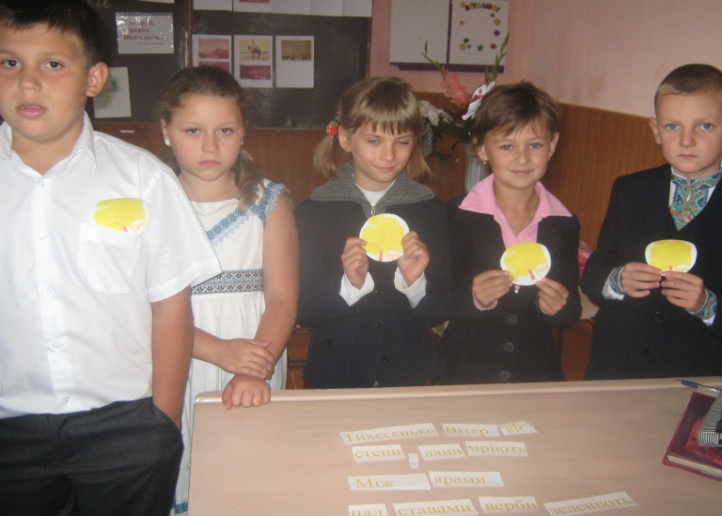 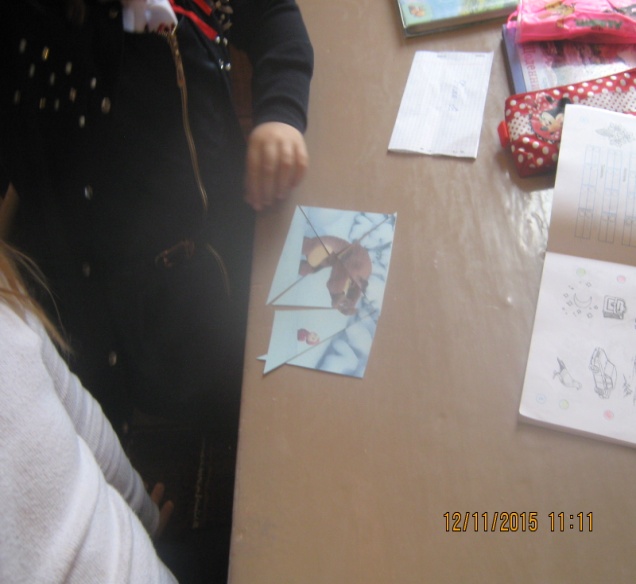 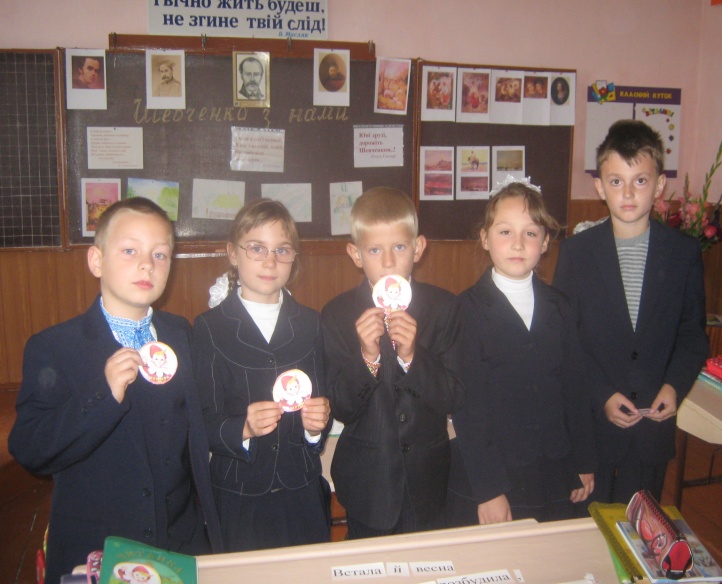 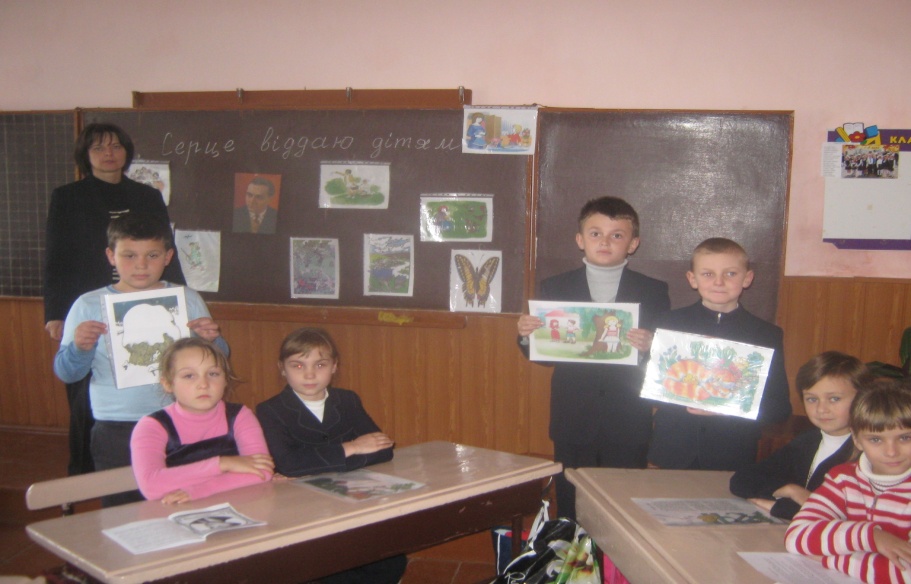 Творчі завдання
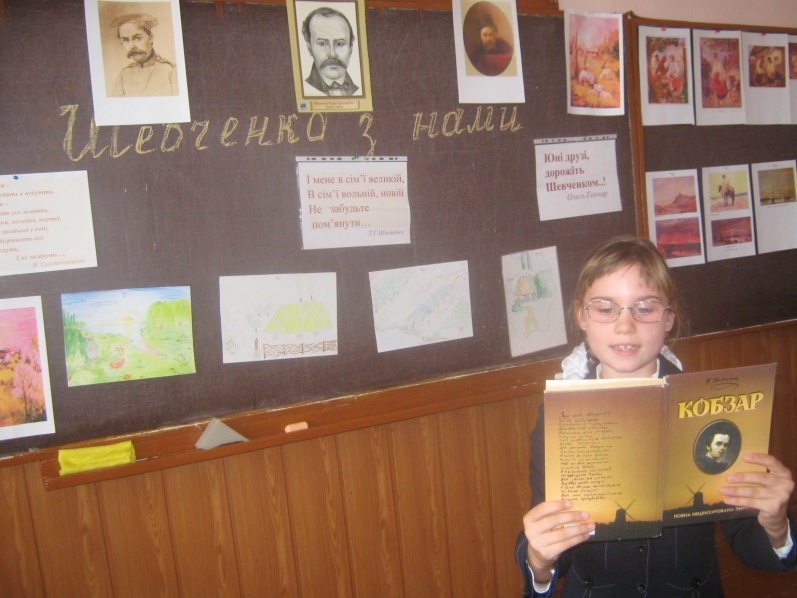 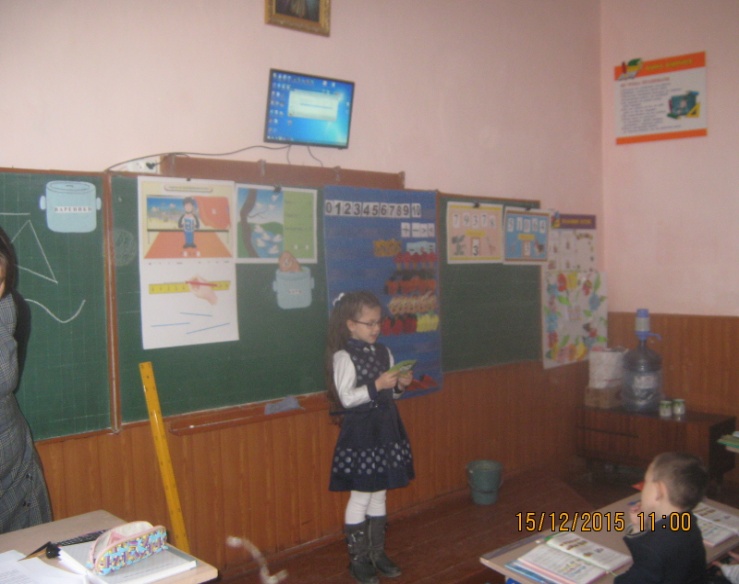 Вікторини, конкурси
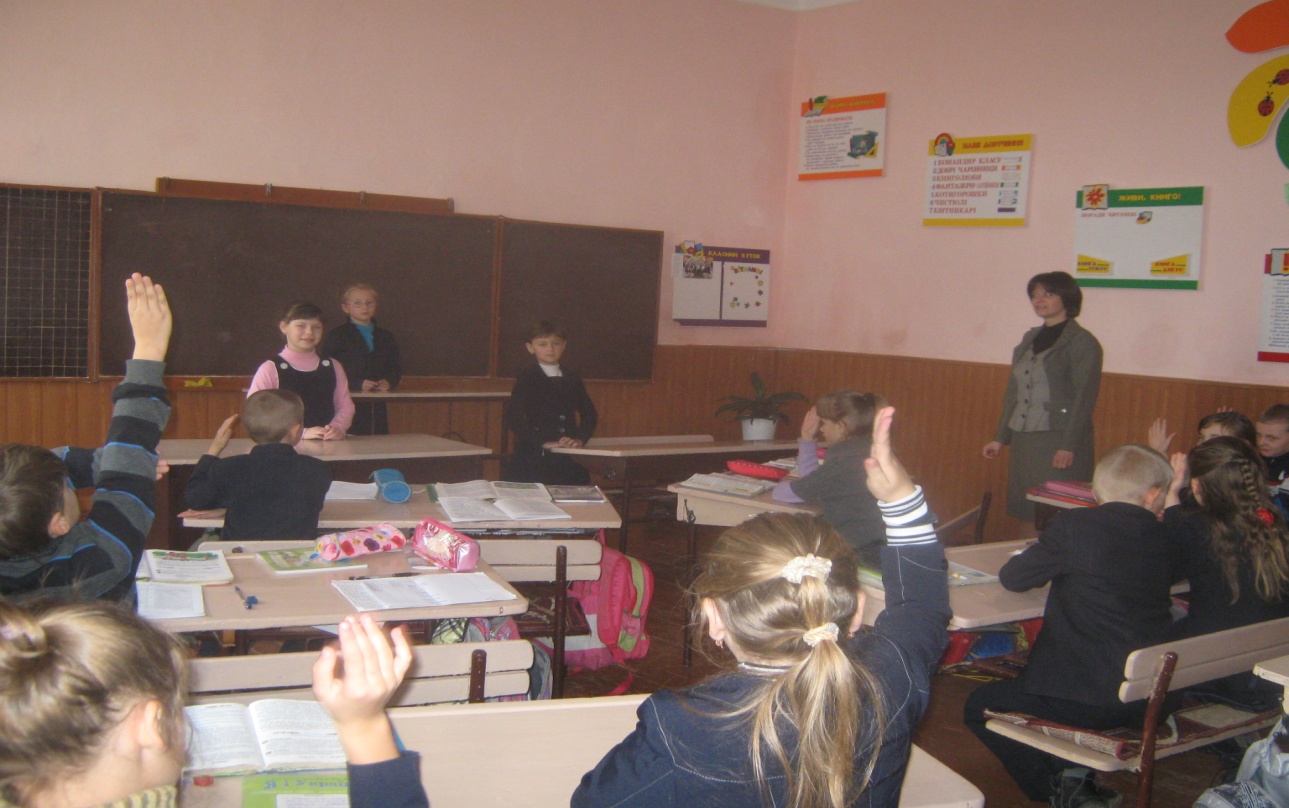 Дослідницька і пошукова робота
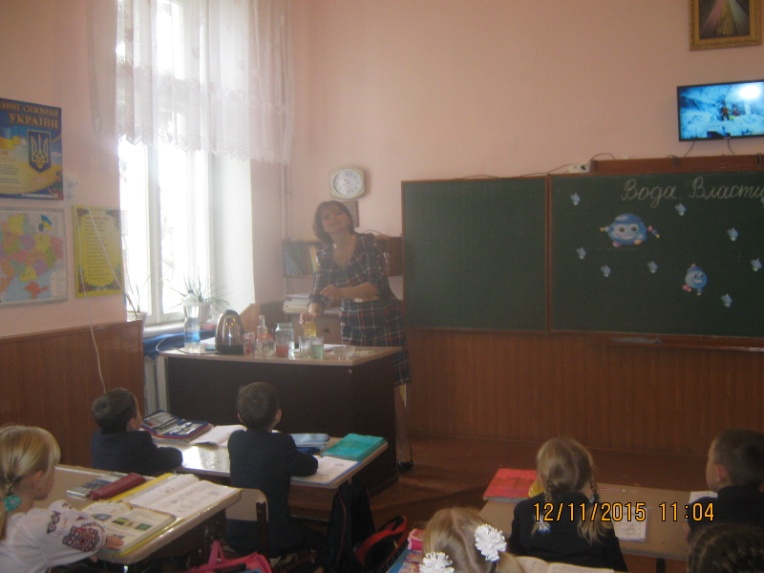 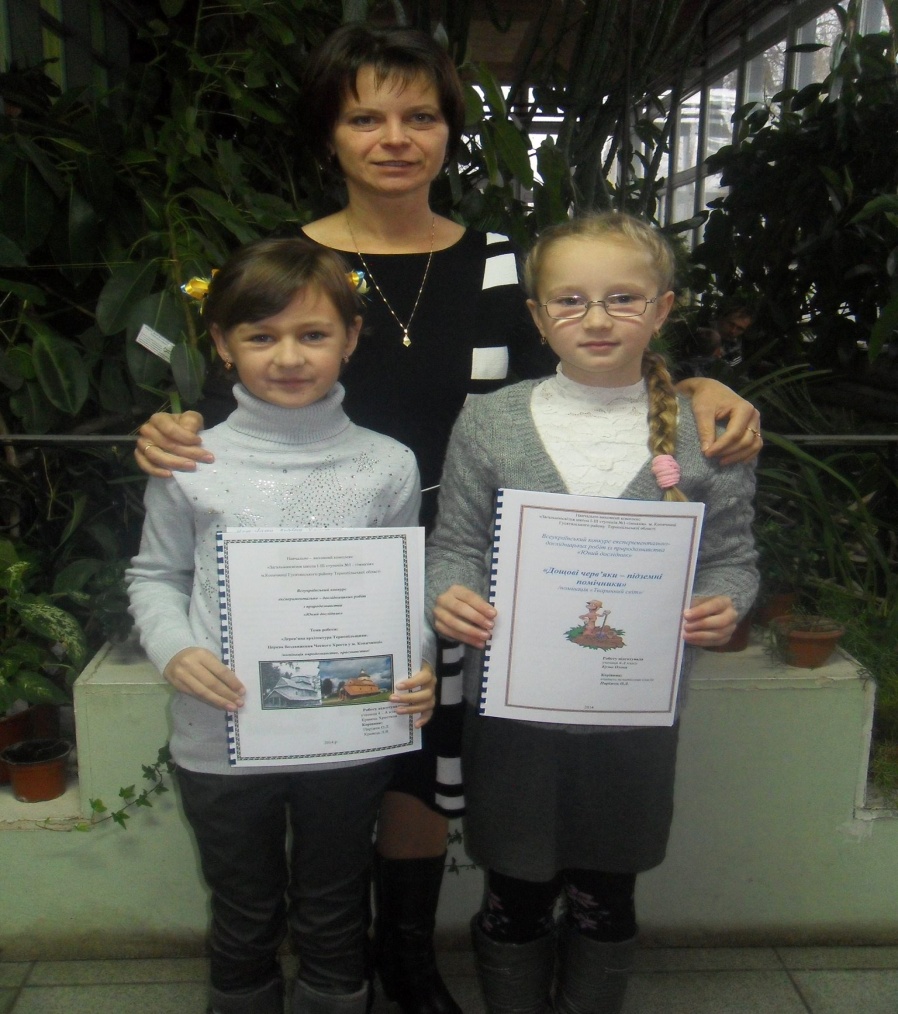 Проектний метод
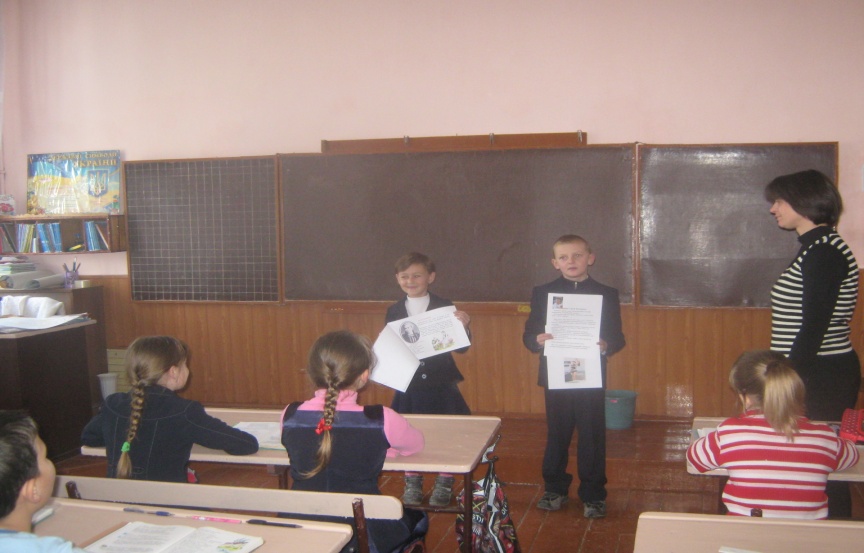 Участь у проекті  “Моя родина на захисті України”
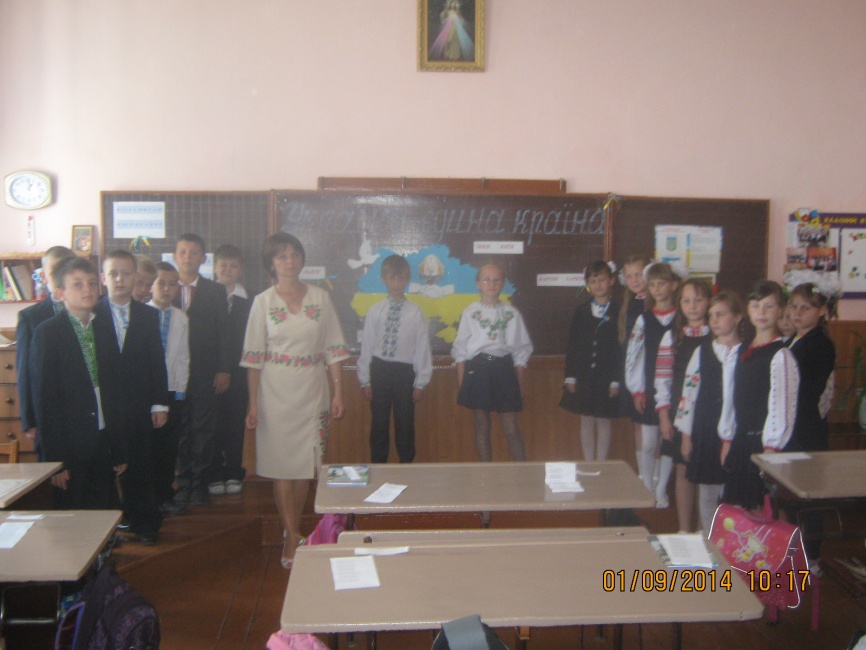 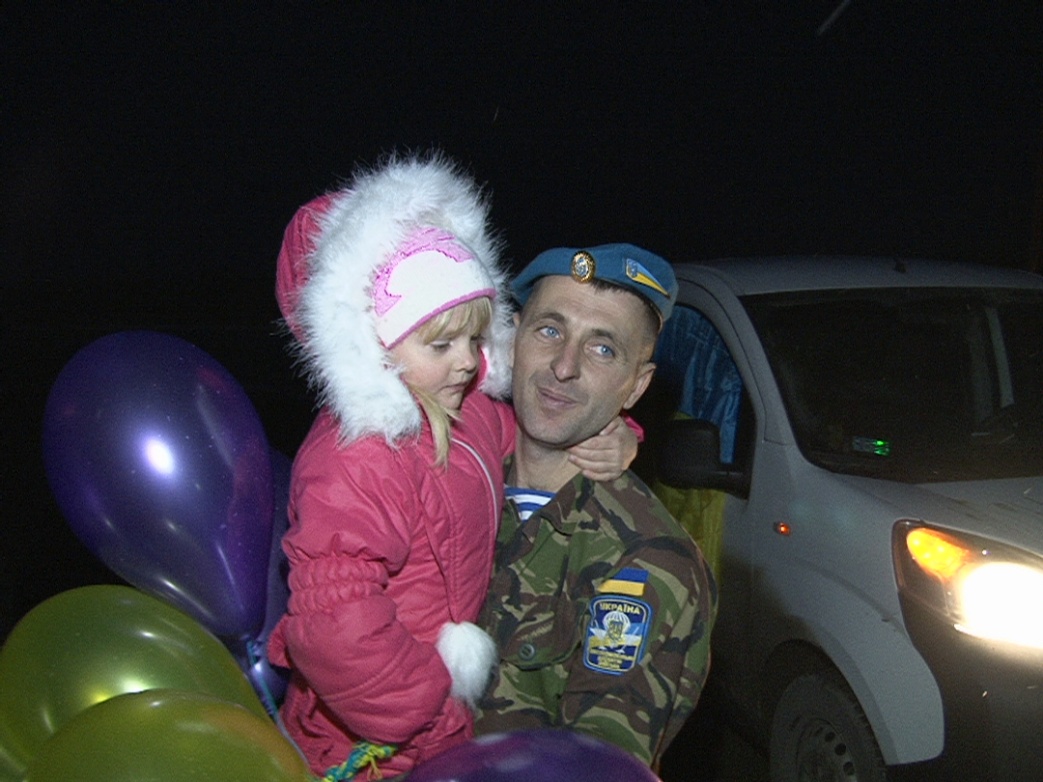 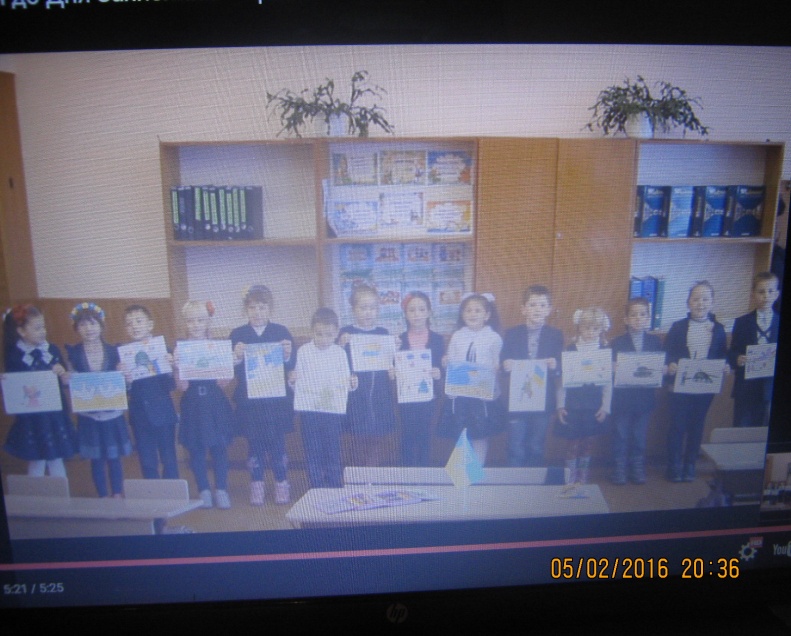 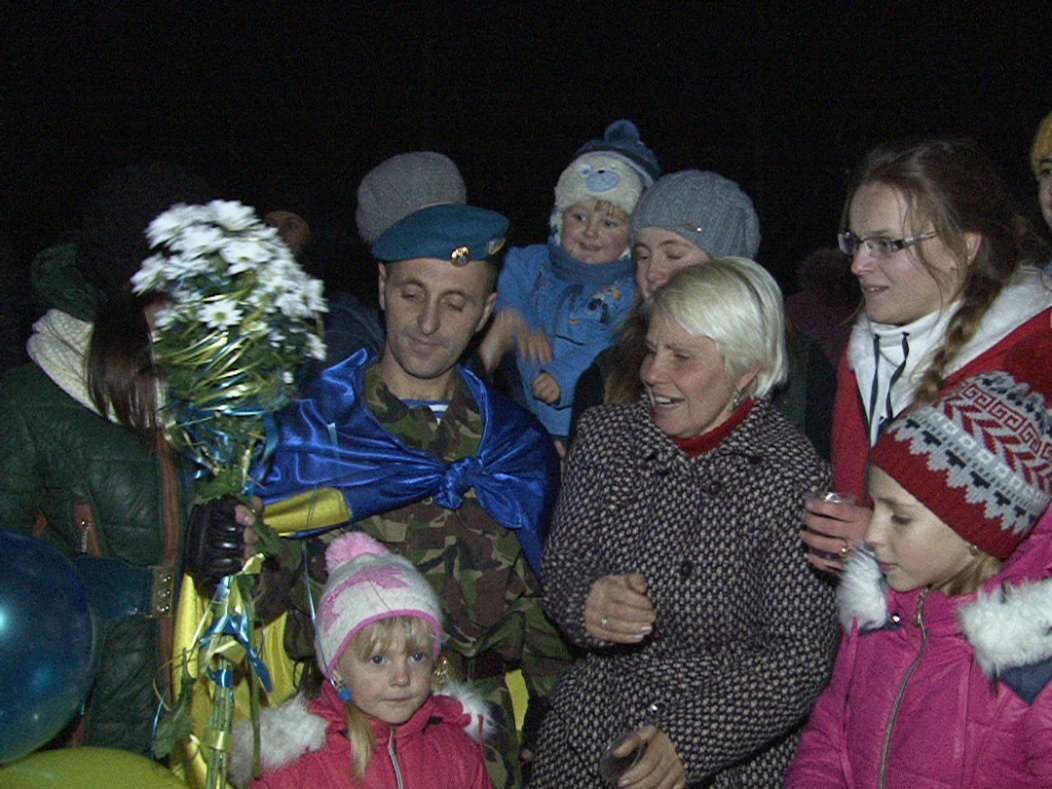 Щоб мислити творчо, потрібно дбати про здоров`я
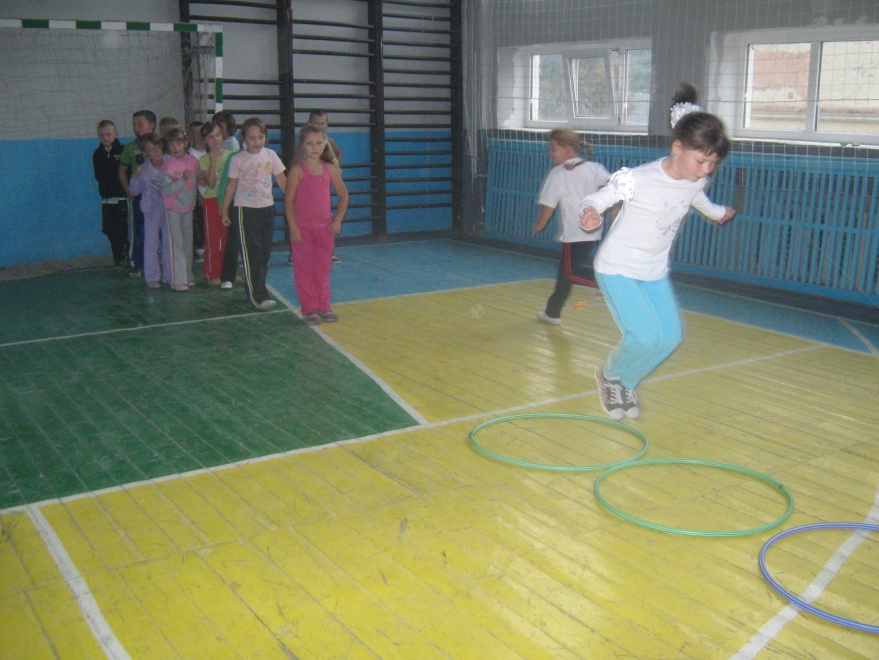 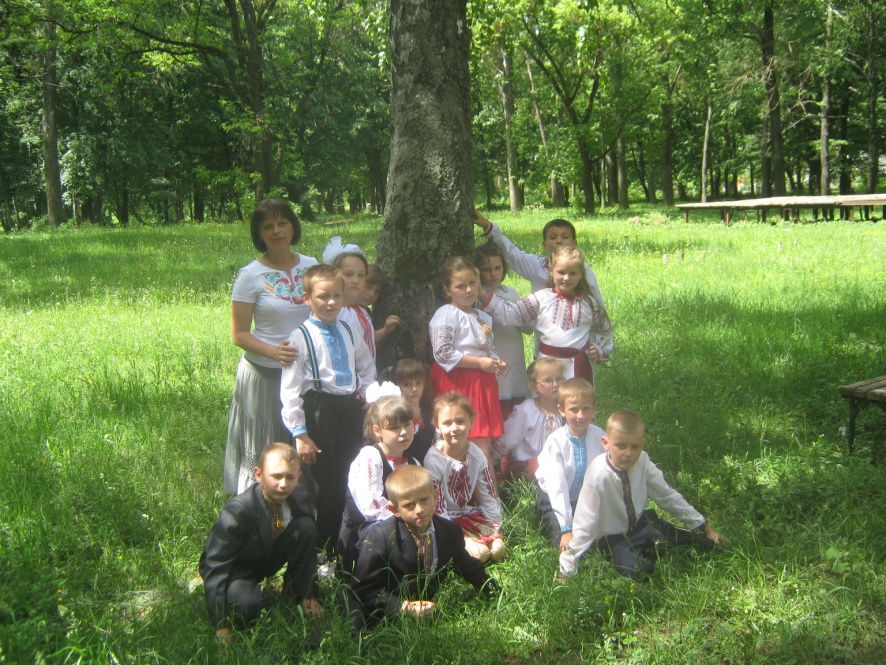 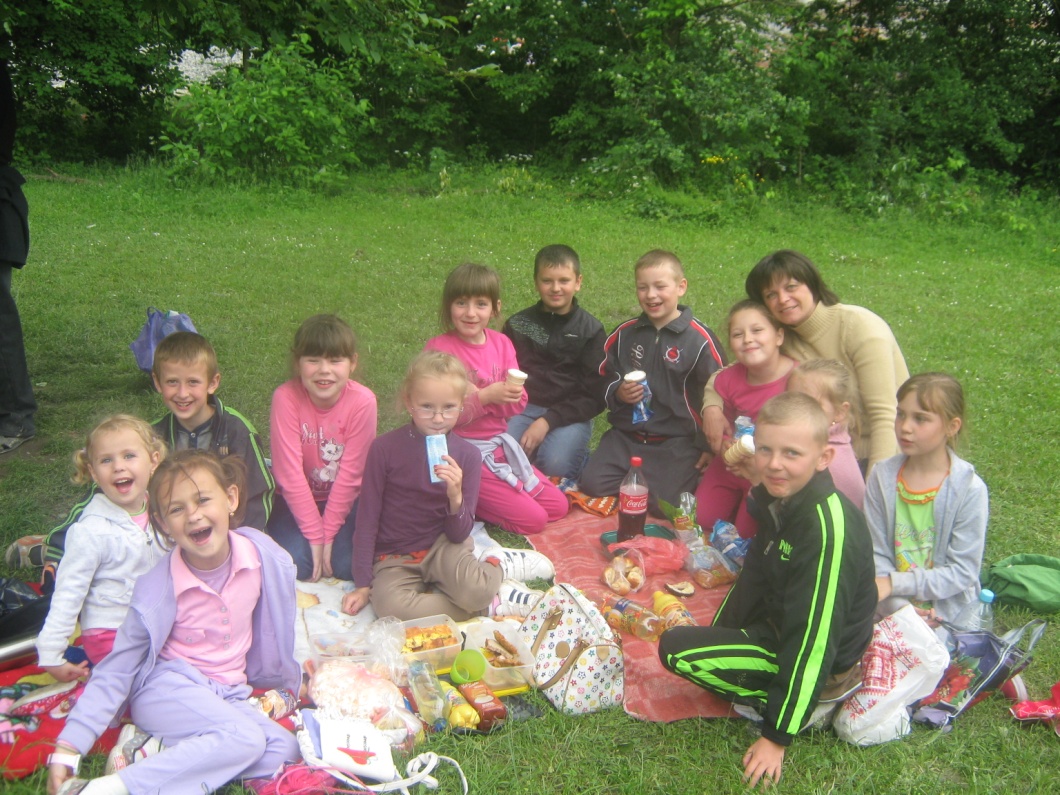 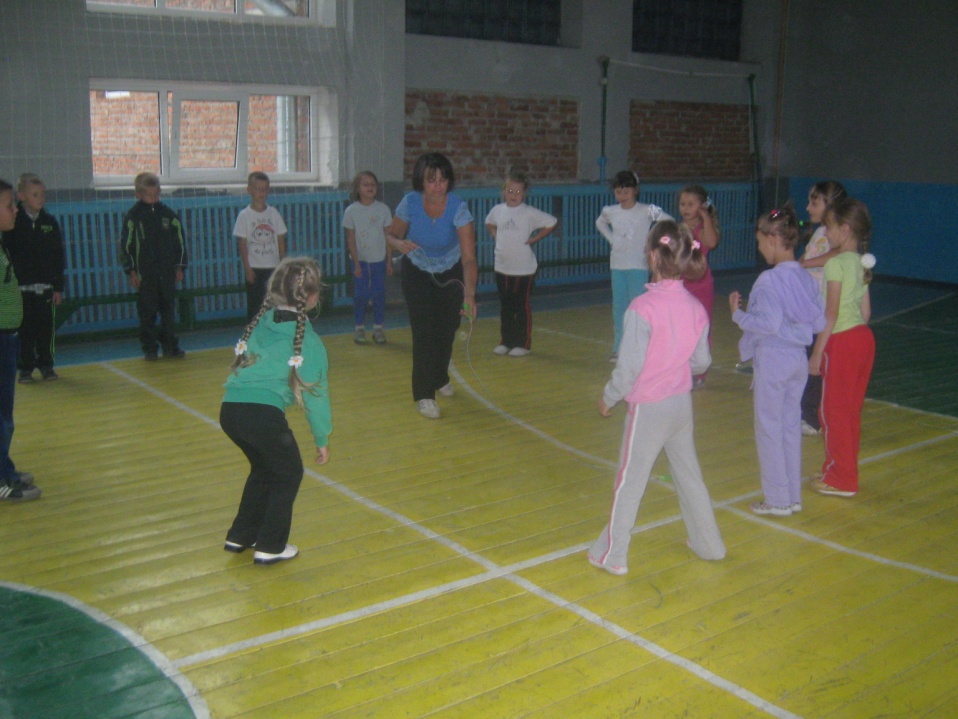 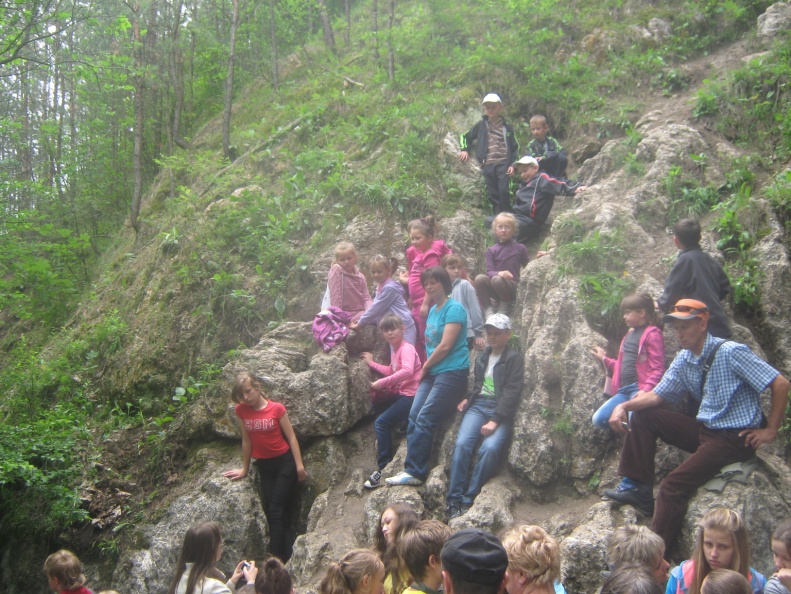 Виховна робота
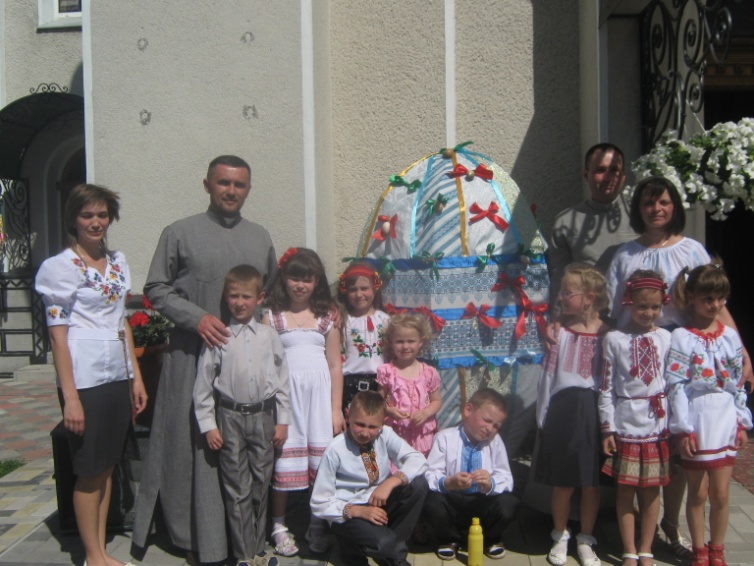 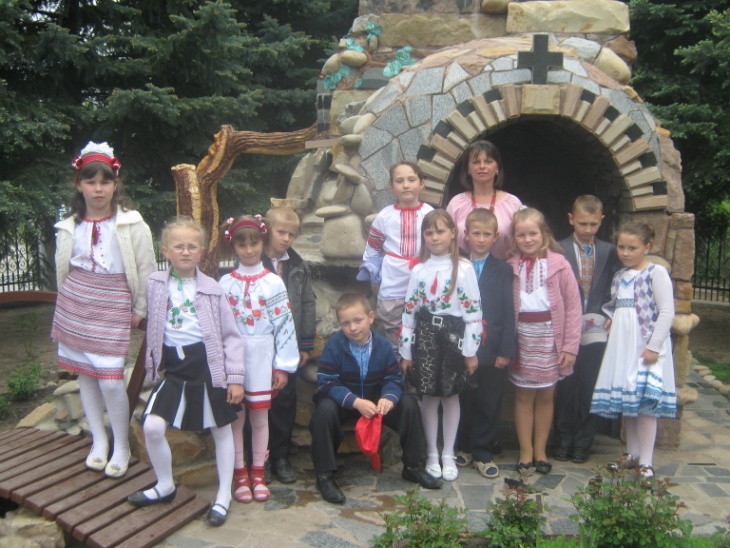 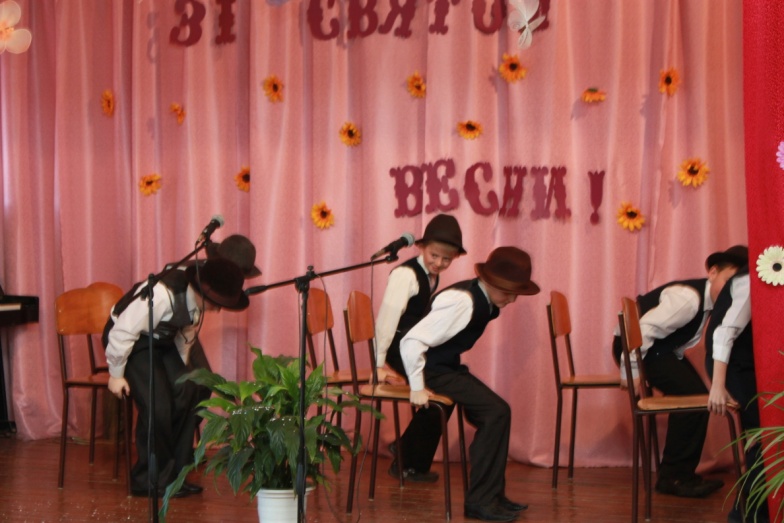 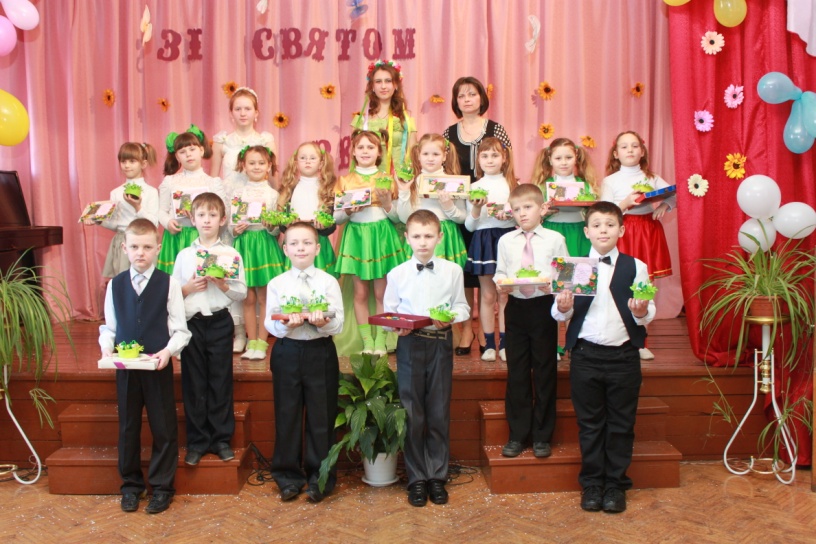 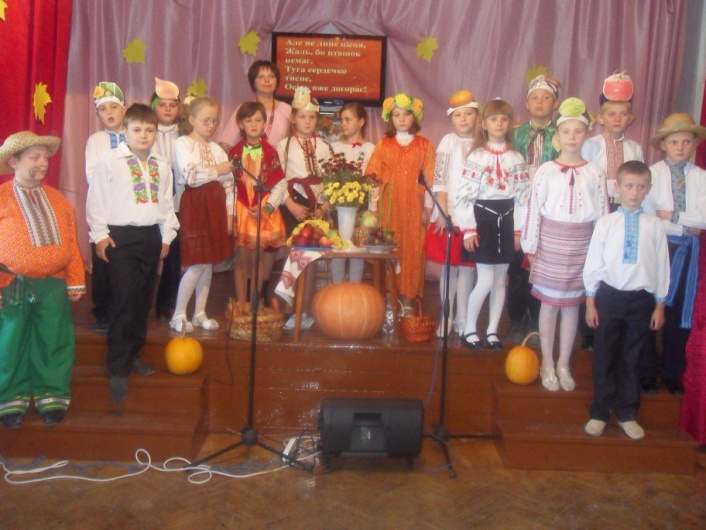 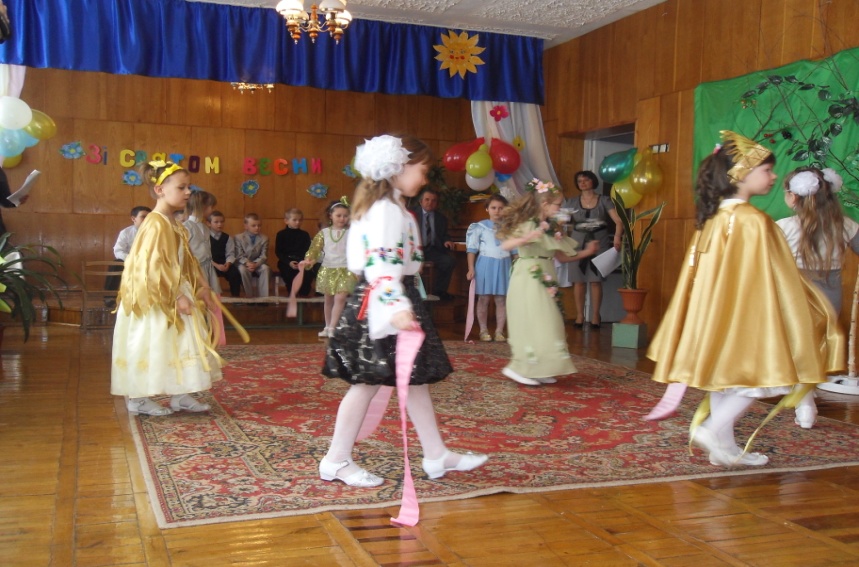 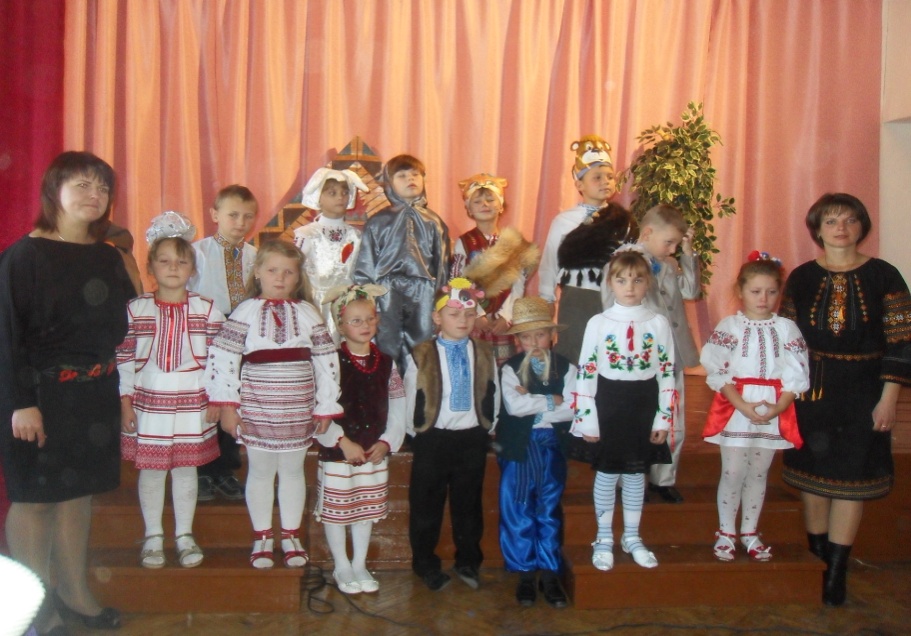 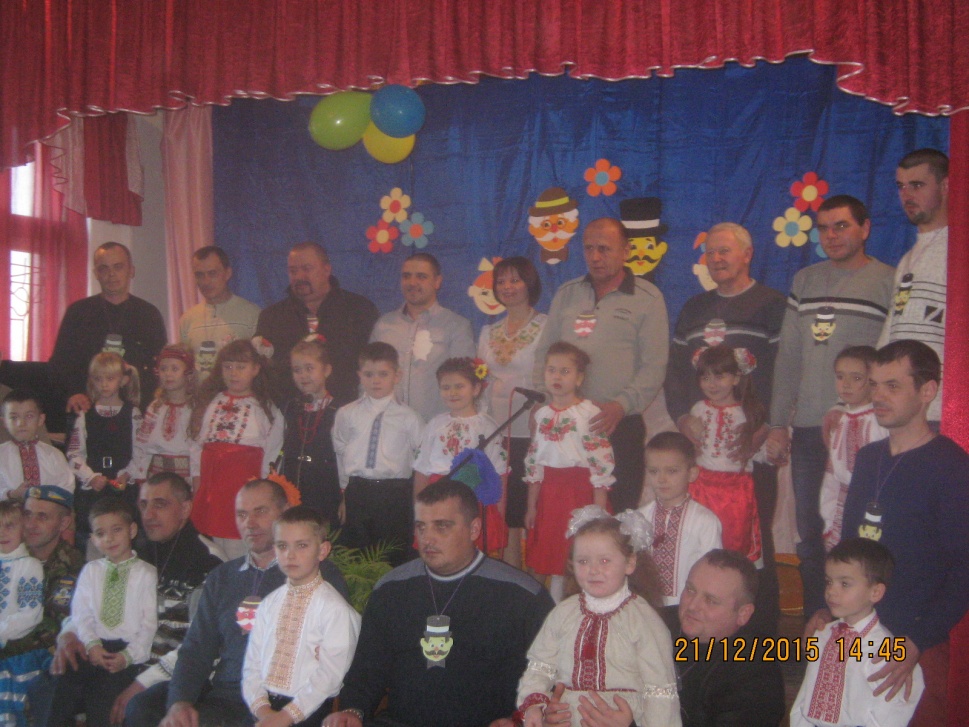 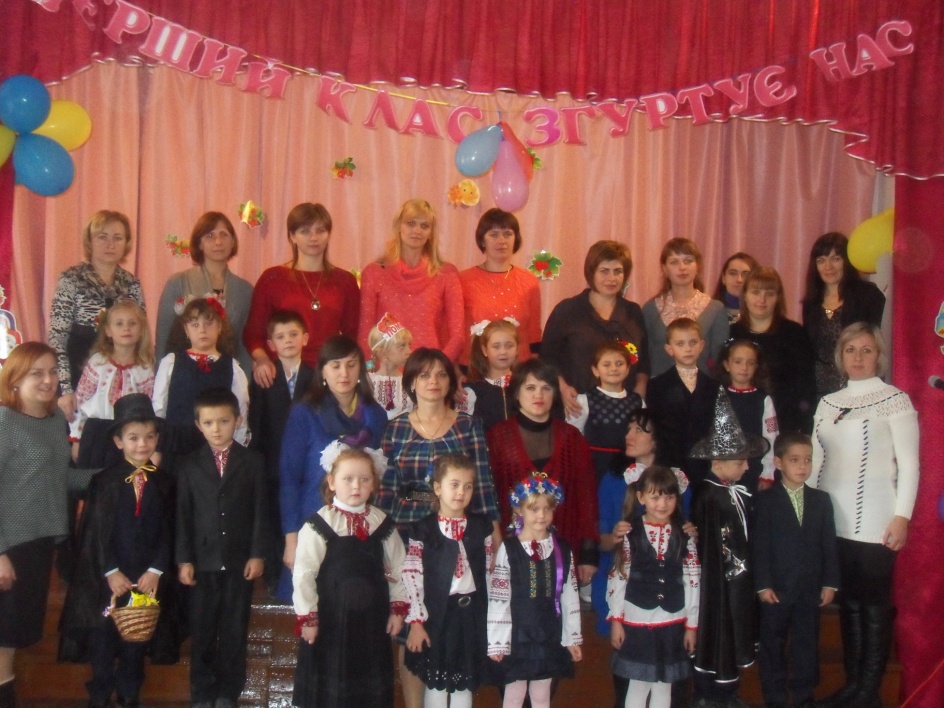 Відпочинок, подорожі, екскурсії
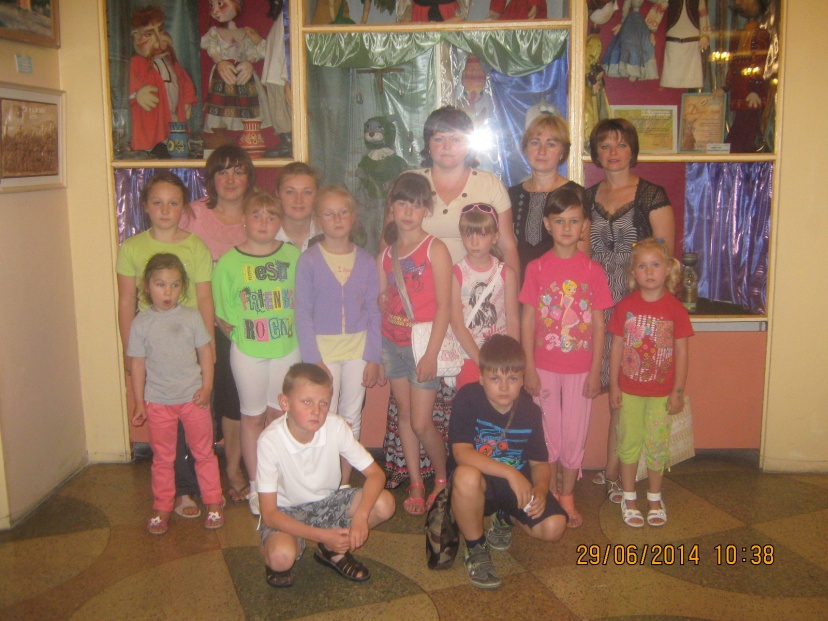 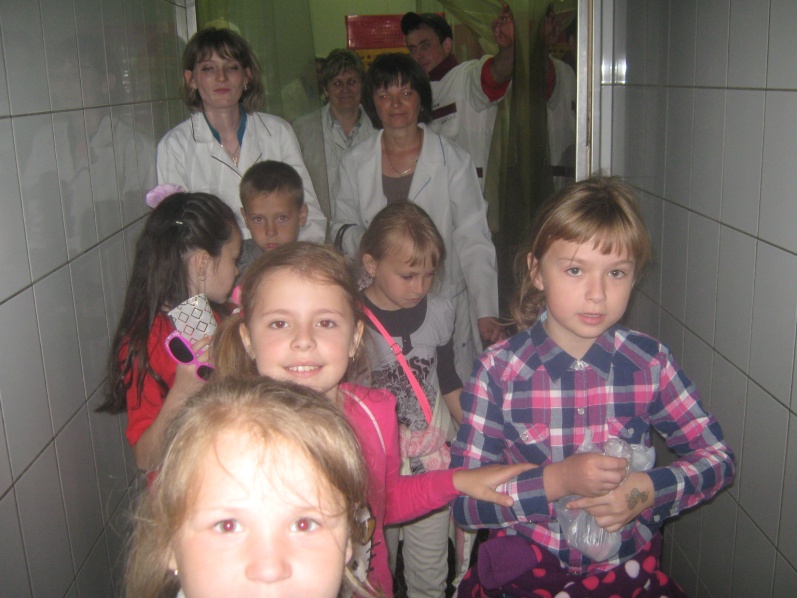 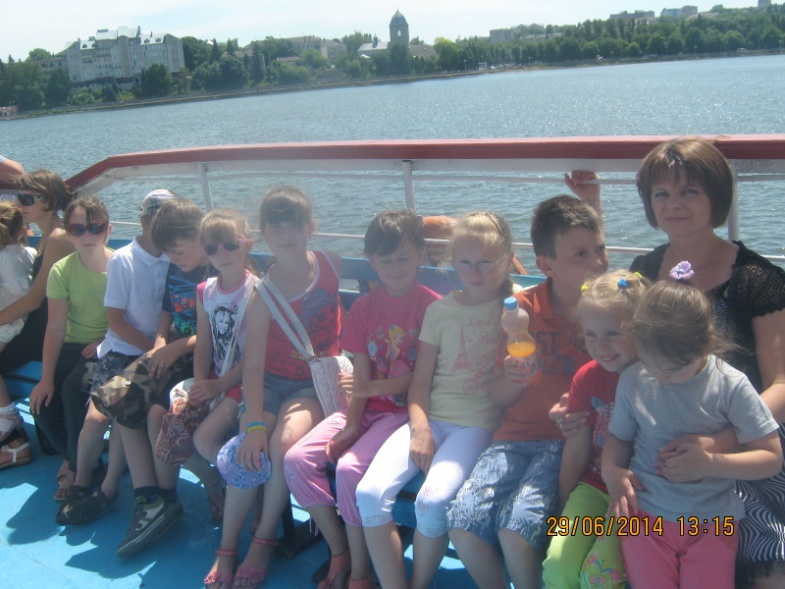 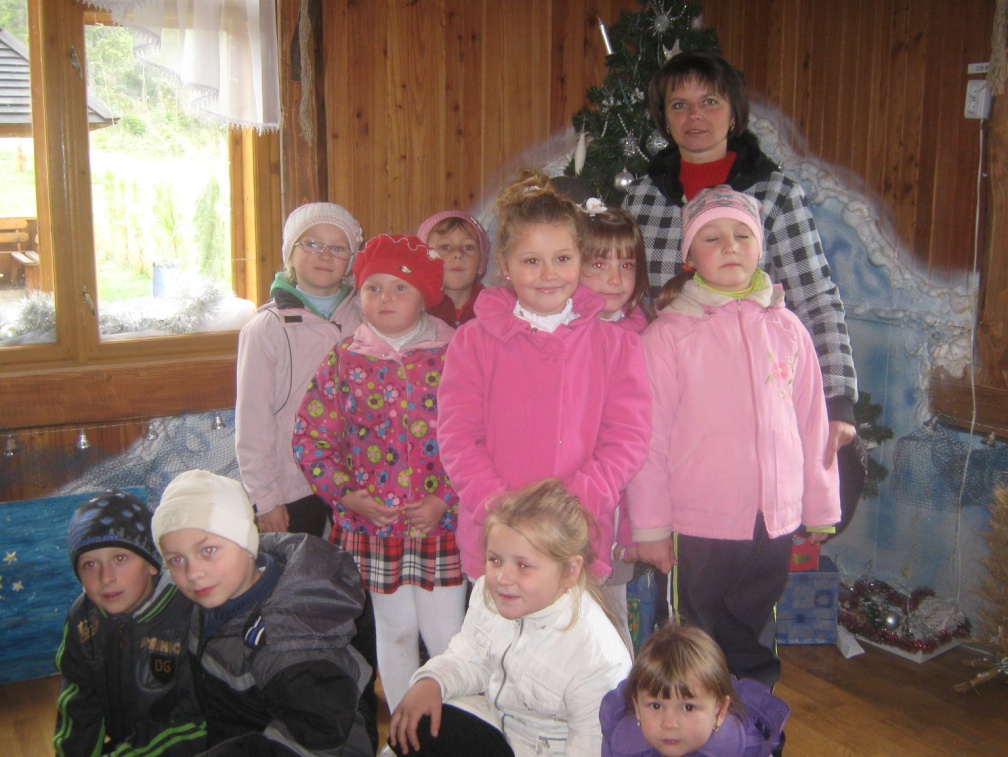 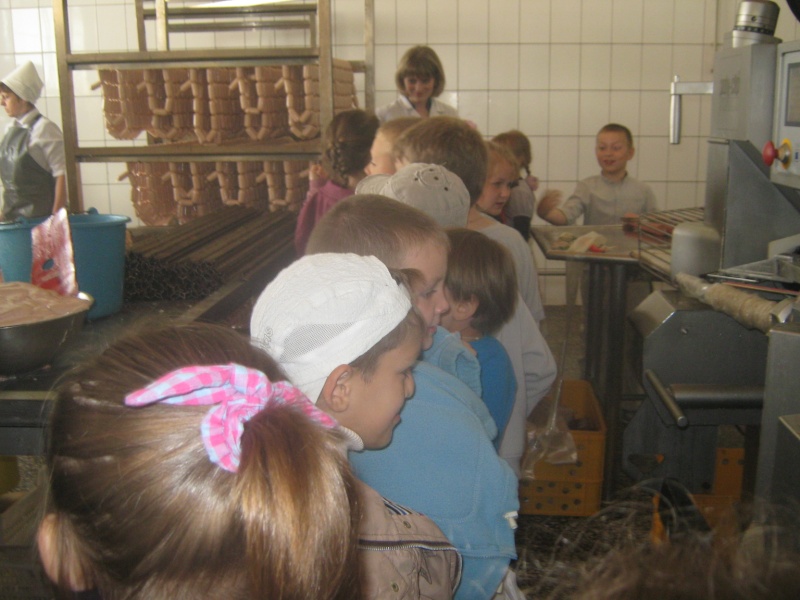 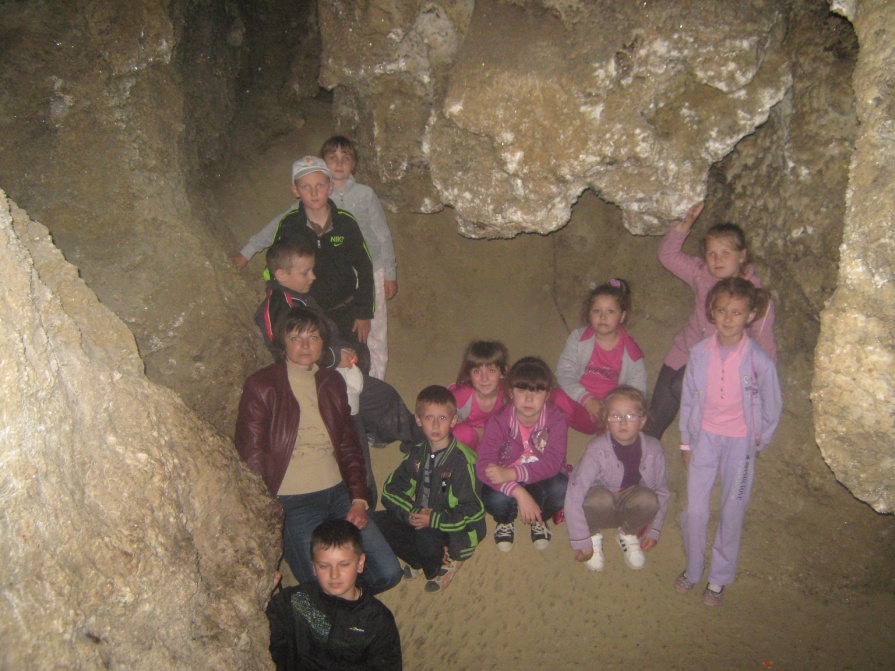 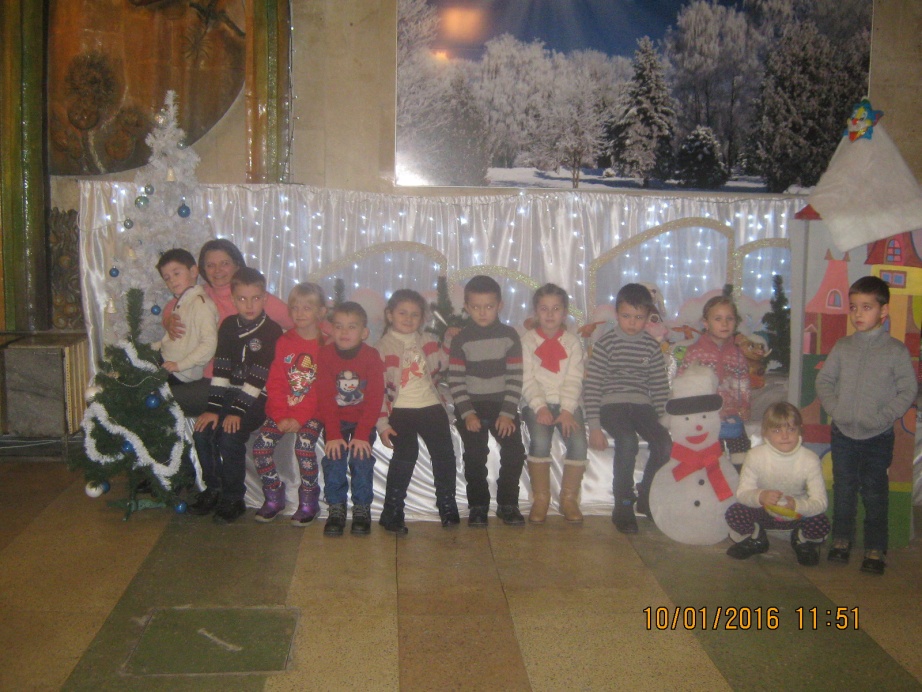 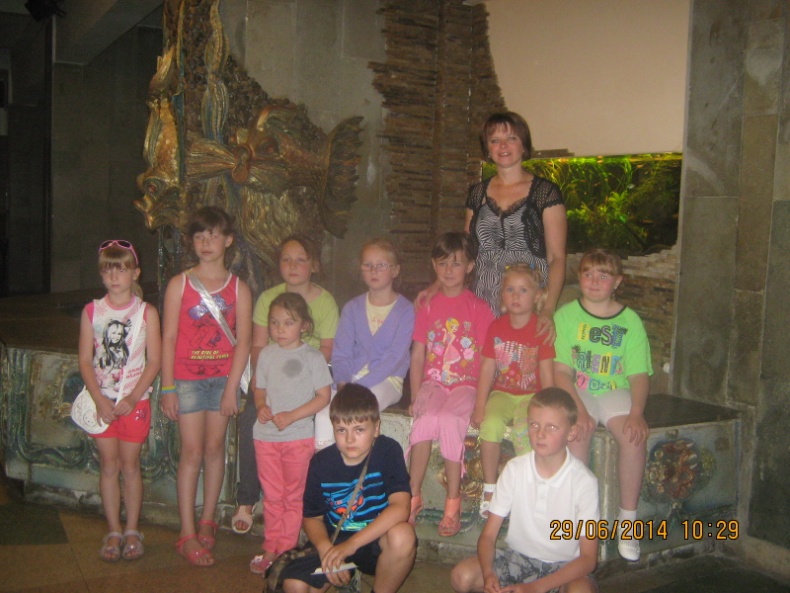 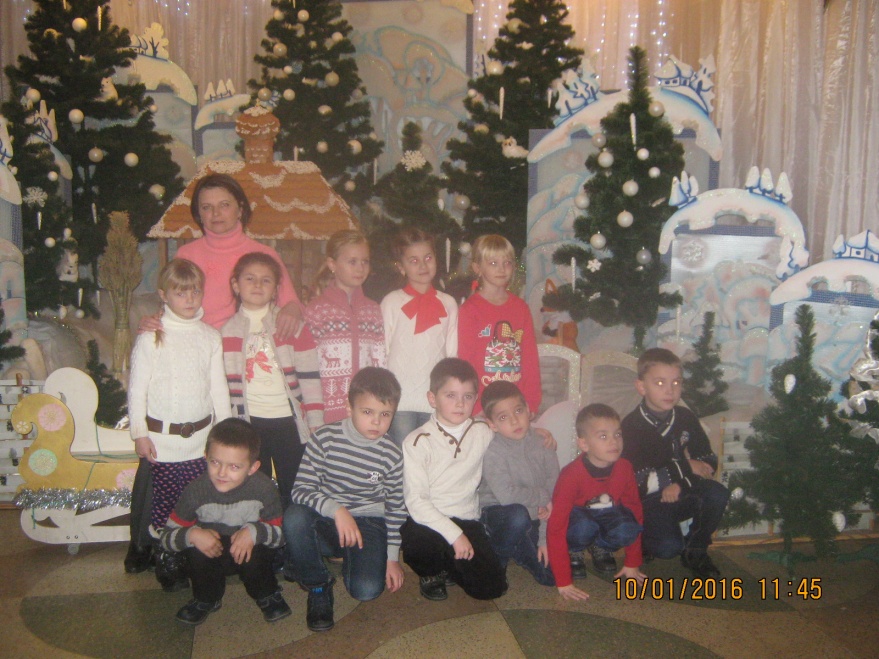 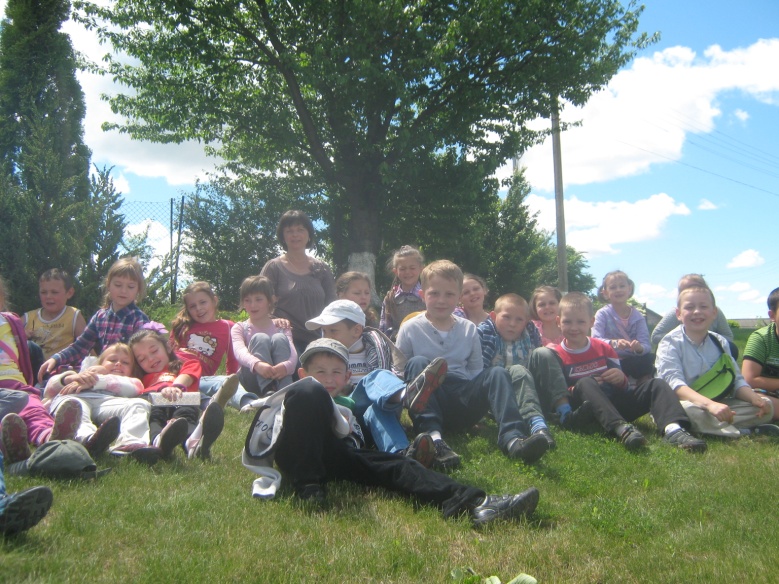 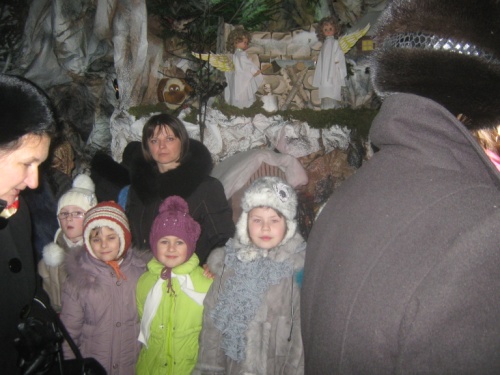 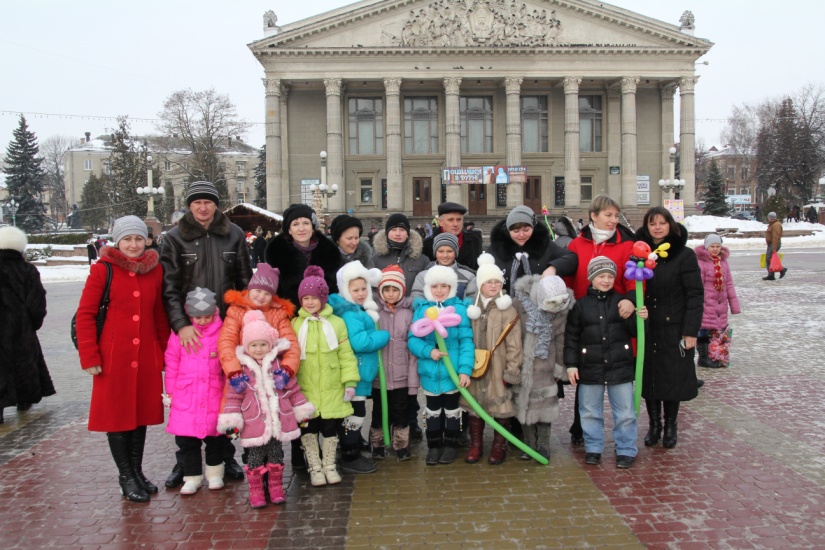 Робота в обласній творчій групі
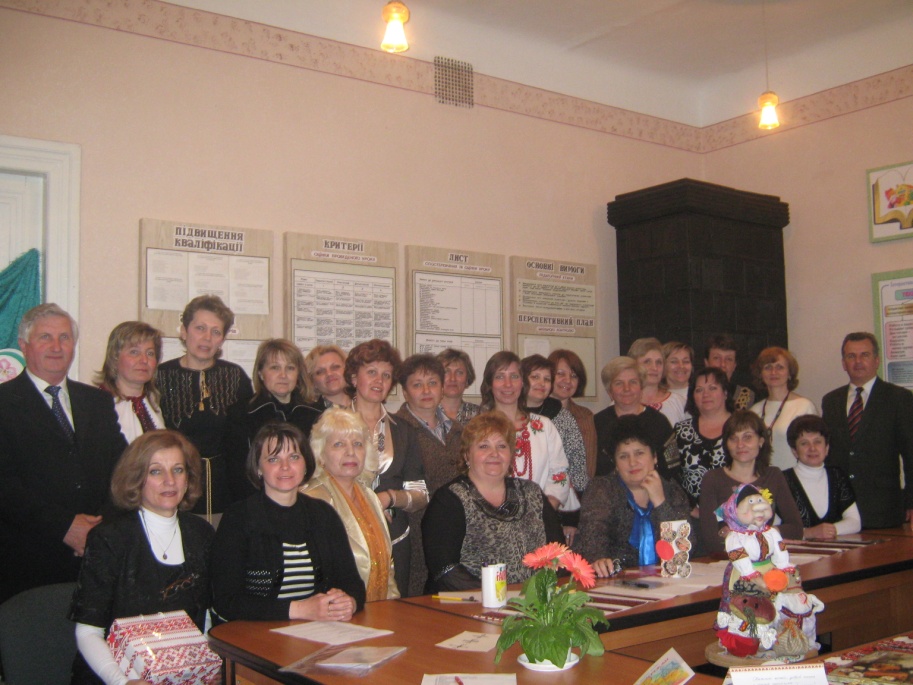 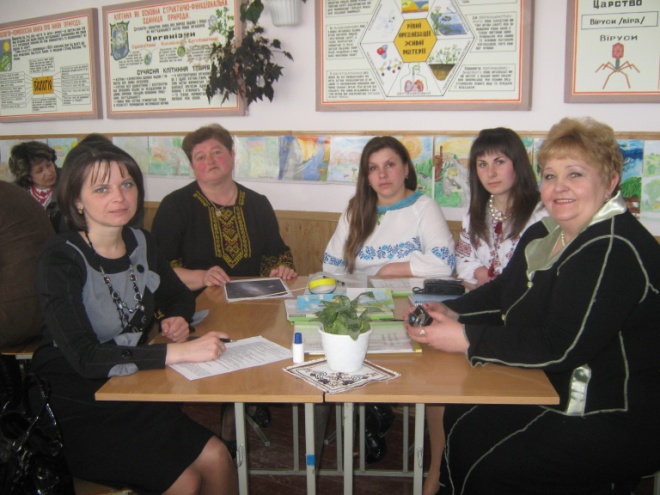